শুভেচ্ছা
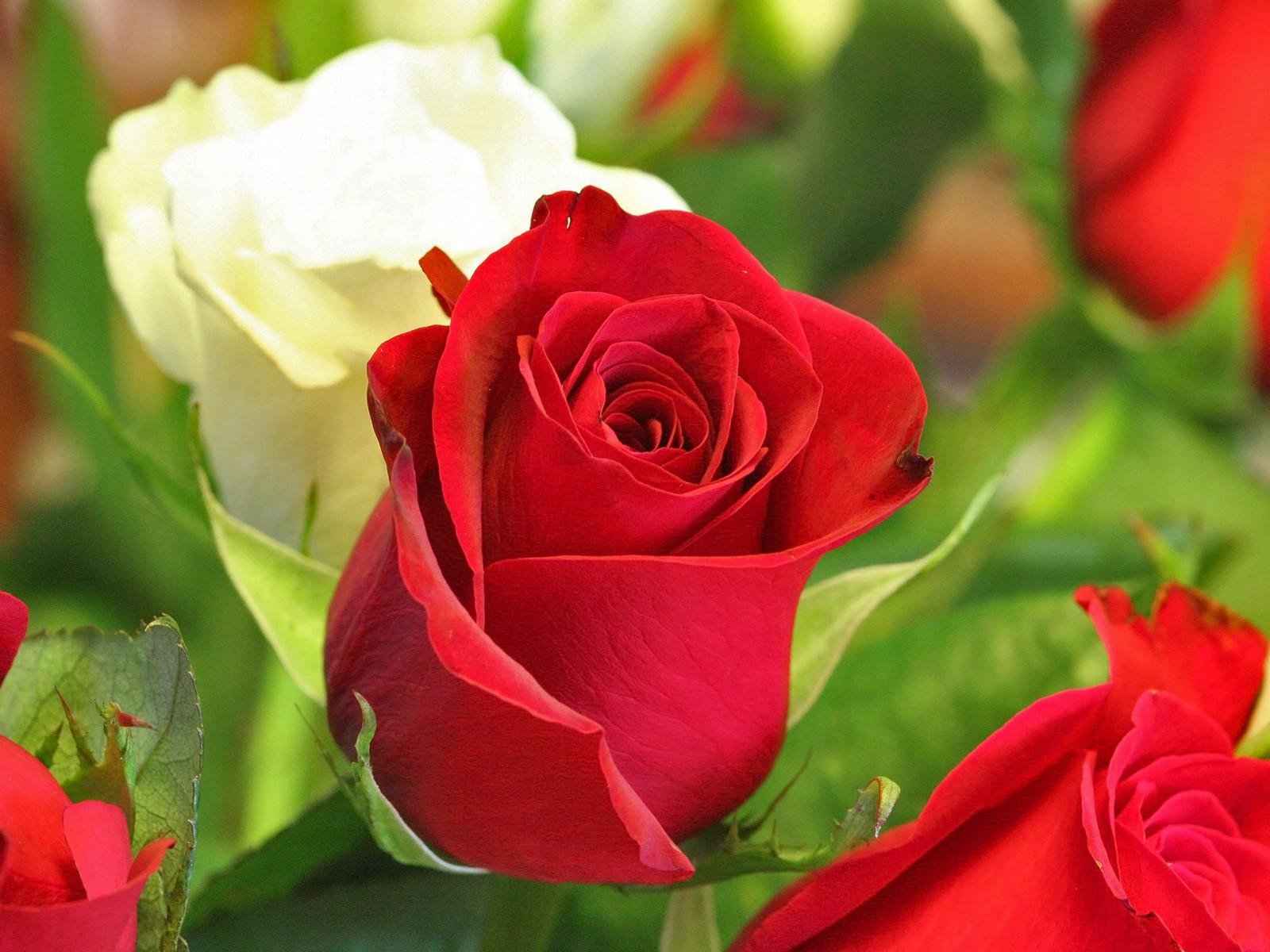 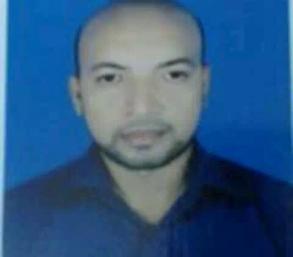 Identity
শ্রেনিঃ7ম
বিষয়ঃবিজ্ঞান
অধ্যায়ঃ১0ম
সময়ঃ৪০মিঃ
মোঃ মানসুর হোসাইন প্রভাষক,
খাতিয়া বন্দান ফাজিল মাদরাসা,
সদর, গাজীপুর
Email: tusardada@gmail.com
বন্যা
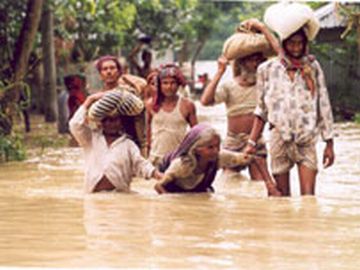 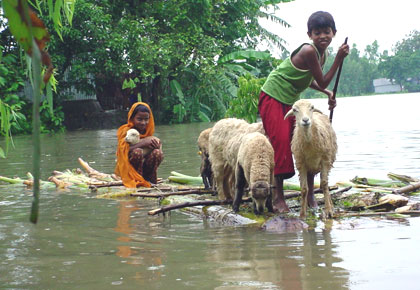 এই পাঠ শেষে শিক্ষার্থীরা -
 
বন্যার সংজ্ঞা লিখতে পারবে। 
বন্যার কারণ গুলো বলতে পারবে।  
বন্যার ক্ষতিকর দিকগুলো ব্যাখ্যা করতে পারবে।
বন্যার কারণ
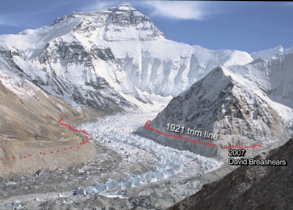 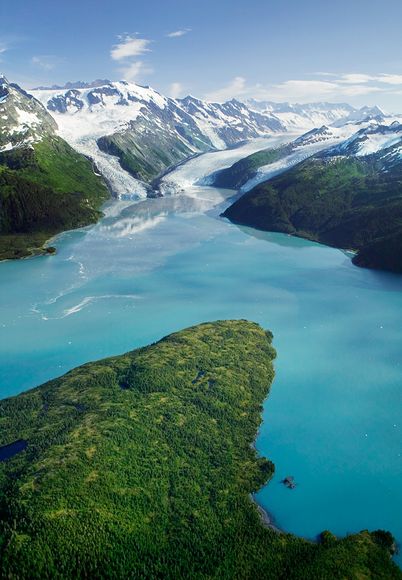 হিমালয়ের  বরফ গলা পানি
নদীর গতি পথ পরিবর্তন
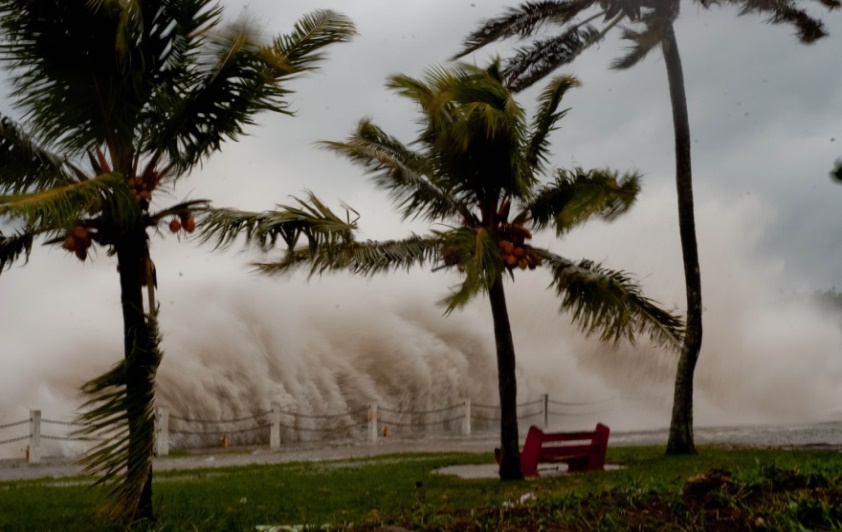 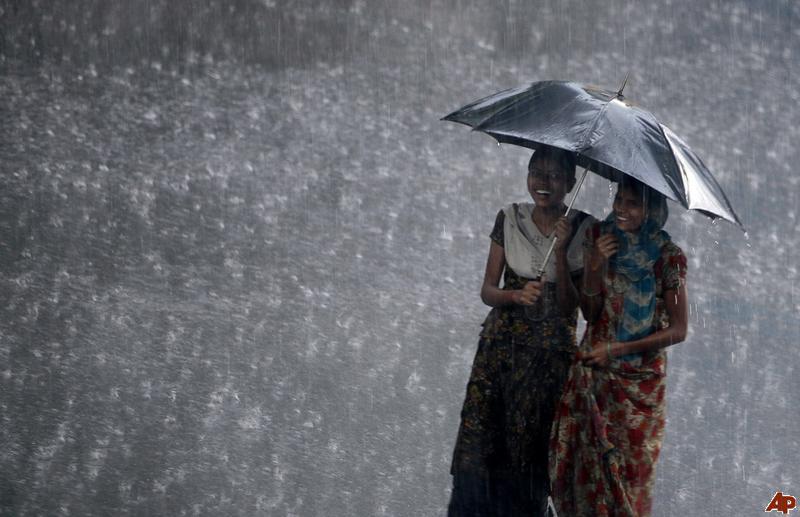 অতি বৃষ্টি
সাইক্লোন
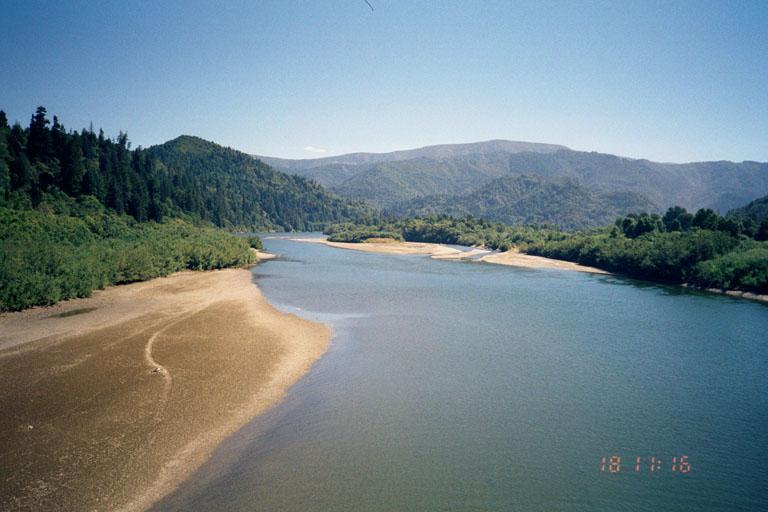 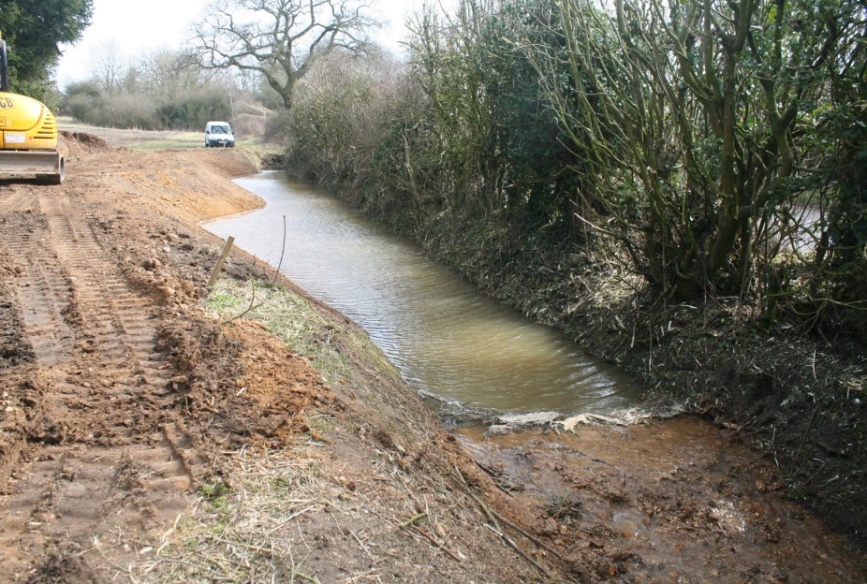 নদীতে চর পরা
নদী ভরাট
বন্যায় সৃষ্ট সমস্যা
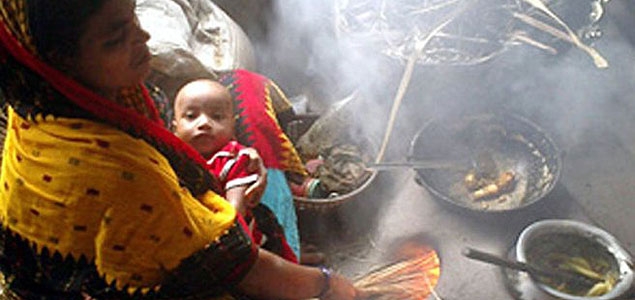 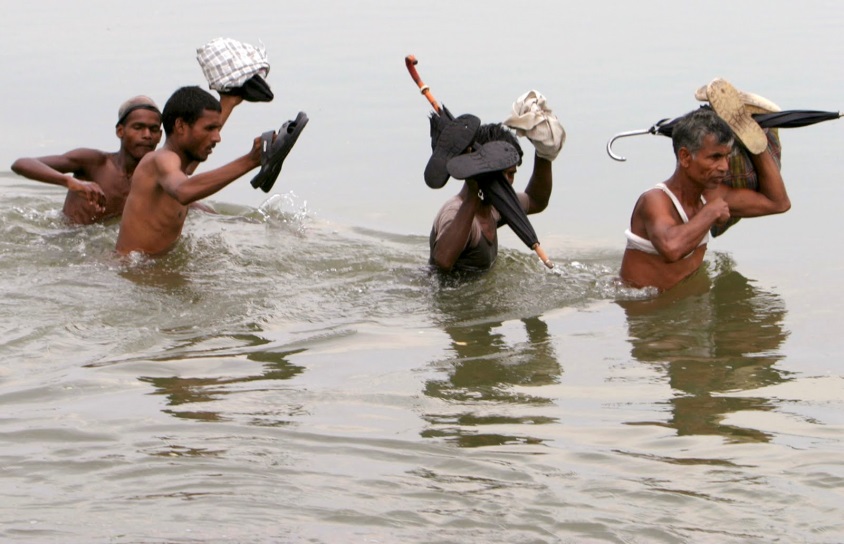 রান্নার সমস্যা
যাতায়াতে সমস্যা
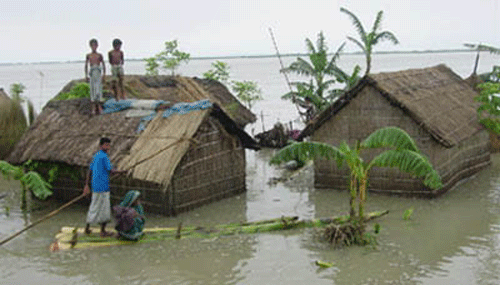 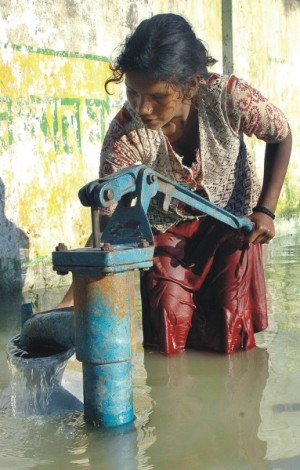 বাসস্থানের সমস্যা
নিরাপদ পানির সমস্যা
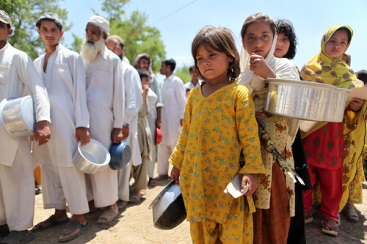 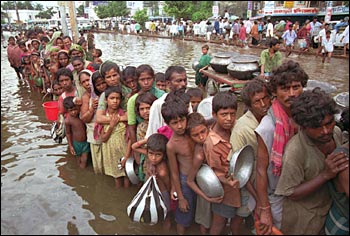 খাদ্য সমস্যা
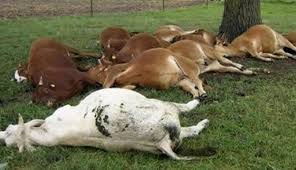 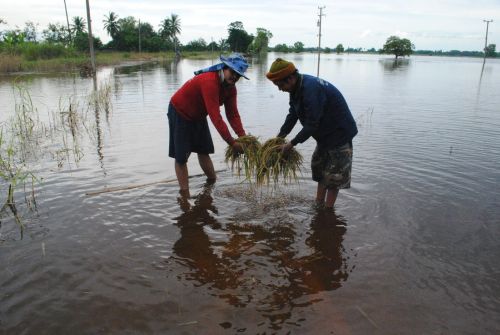 পশু মৃত্যু
ফসলের ক্ষতি
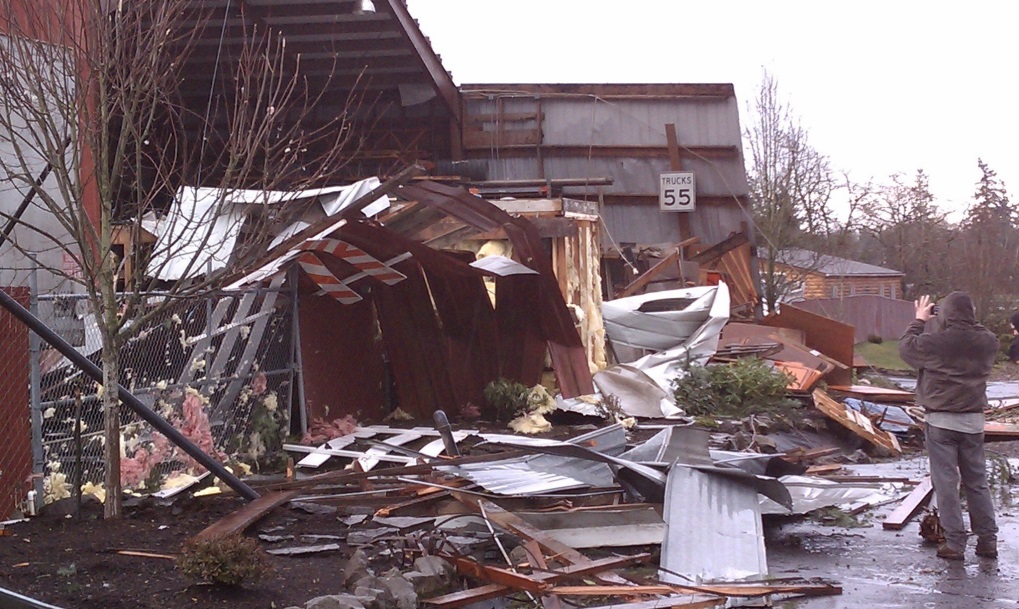 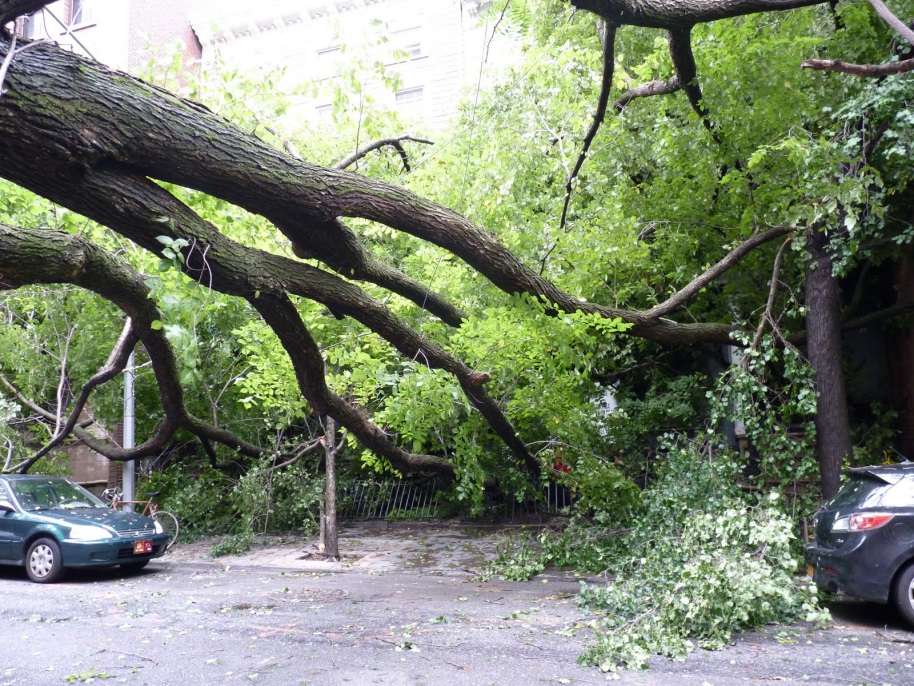 ভাঙা ঘর
ভাঙা  গাছ
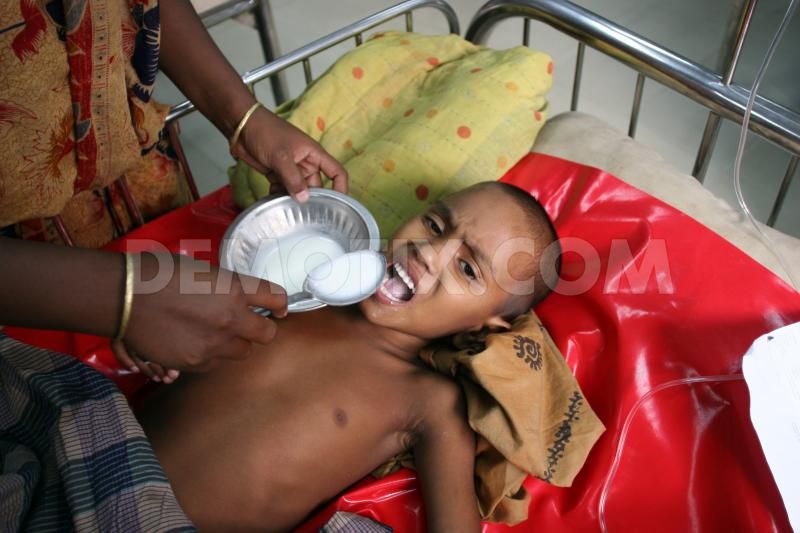 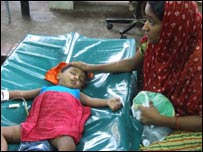 ডায়রিয়া
জ্বর
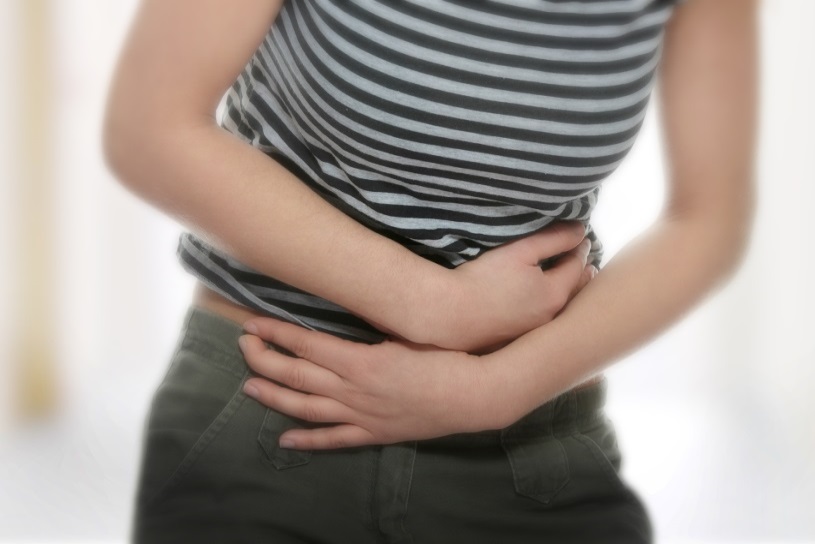 আমাশয়
দলীয় কাজ
প্রদর্শিত ছবির আলোকে-
দলঃ  (ক) বাংলাদেশে বন্যার প্রধান  ৫টি কারণ  লিখ ।
দলঃ  (খ) বন্যার অপকারিতা সম্পর্কে ৫টি বাক্য লিখ।
মূল্যায়ণ
১।বন্যার সময় প্রধান যাতায়াত ব্যবস্থাগুলো কী? 

২। বন্যায় ক্ষতিগ্রস্ত এমন কয়েকটি বিষয়ের নাম বল।

৩। বন্যার সময় কয়েকটি প্রধান রোগের নাম বল।
বাড়ির  কাজ
বন্যা প্রতিরোধের উপায় বর্ণনা কর।
ধন্যবাদ
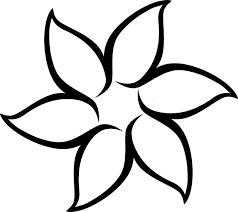 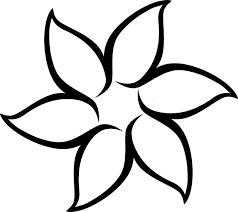 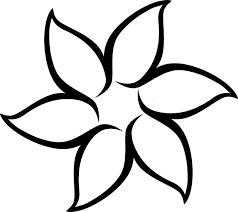